Privredni resursi i uslovi, energetski izvori i materijalna bogatstva
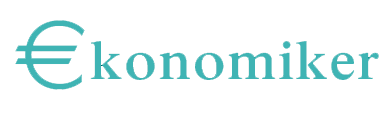 Uvod u privredne resurse i uslove
Pored društvenih uslova (politički i privredni sistem) i privredni uslovi imaju veliki uticaj na ekonomski rast i razvoje jedne zemlje.
Privredni resursi su ograničeni i treba ih  koristiti racionalno.
Privredni resursi i uslovi
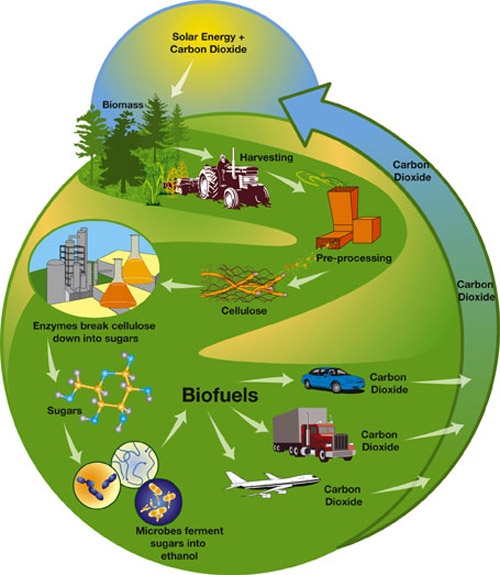 Geografski položaj Srbije
Istorijsko nasleđe Srbije
Nove društvene pretpostavke
Ljudski resursi
Privredna infrastruktura (saobraćajna, telekomunikaciona,
     naftovodna i gasovodna)
Proizvodni potencijal Srbije
Prirodni izvori Srbije
Prirodni potencijal Srbije
Geografski položaj Srbije
Srbija ima povoljan geografski položaj
Graniči se sa 8 zemalja.
Dužina granica sa okolnim zemljama je 2.397 km.
Kontinentalna država i nalazi se u jugoistočnoj Evropi (na Balkanskom poluostrvu), a drugim manjim delom u srednoj Evropi  (Panonska nizija).
Povoljni prirodni uslovi nisu u potpunosti iskorišćeni.
Istorijsko nasleđe Srbije
Istorijska prošlost Srbije uticala je na ekonomski rast i razvoj naše zemlje, kao i na mentalitet, standard i kulturu našeg naroda.
Ovde se prvenstveno misli na burna istorijska dešavanje, kao što su:
     - Ratna dešavanja na našem prostoru (I i II svetski rat, građanski rat u SFRJ i na Kosovu).
     - Period 90-tih (raspad SFRJ, sankcije, bombardovanje zemlje...)
Nove društvene pretpostavke
Proces tranzicije i napuštanje socijalističkog privrednog sistema
Uvođenje demokratskog društva zasnovanog na: tržištu, konkurenciji, privatnoj svojini, političkim slobodama, ustavno uređenom društvu, saradnji da svetom i sl.
Ljudski resursi
Ljudski potencijal ima važnu ulogu u privrednom razvoju zemlje.
Razvojna prilika za Srbiju: 
     - sprečiti odlazak mladog obrazovanog kadra u inostranstvo i povratak onih koji su već otišli,
     -povećanje obrazovanosti radno sposobnih ljudi,
     -reforma obrazovnog sistema.
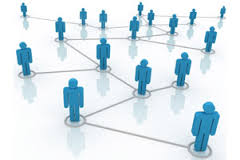 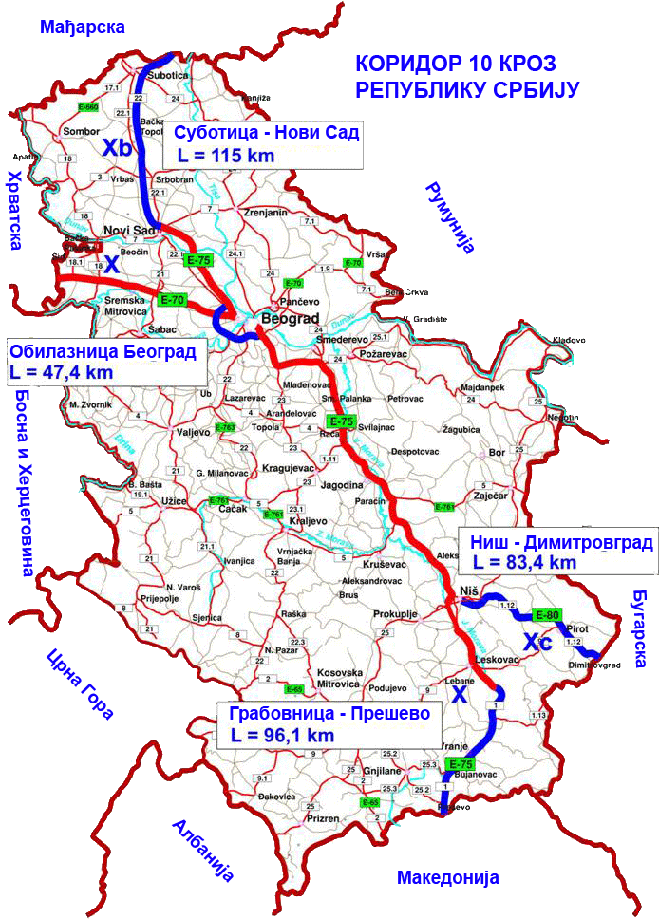 Privredna infrastruktura
Srbija ima prilično razvijenu:
    -Saobraćajnu infrastrukturu: (drumski, železnički,  vazdušni, vodeni saobraćaj), 
    -Telekomunikacionu infrastrukturu,
    -Naftovodnu i gasovodnu infrastrukturu.
Proizvodni potencijal Srbije
Srbija raspolaže značajnim proizvodnim kapacitetima potrebnim za obavljanje vodećih privrednih grana:
      -poljoprivredna proizvodnje, 
      -prehrambena industrija, kao i ostala industrijuska proizvodnja (mašinska, elektronska, hemijska, farmaceutska, tekstilna)
      -trgovine, turizam i saobraćaj.
Zbog manjih ulaganja i nedovoljne modernizacije postojeći proizvodni kapaciteti su dosta zastareli, što negativno utiče na razvojne mogućnosti  naše privrede i  njenu konkurentnost u svet .
Prirodni izvori Srbije
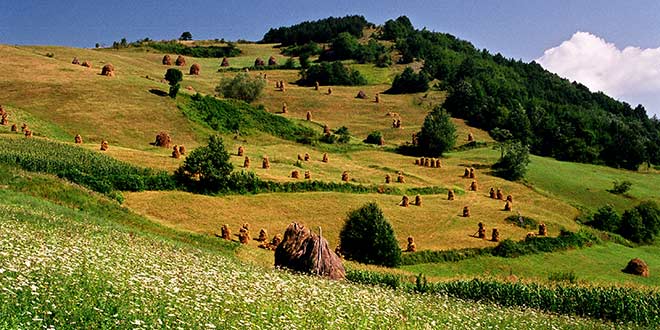 Poljoprivredno zemljište
Površina pod šumama
Vodni potencijal
Biljni i životinjiski svet
Energetski izvori
Energetski izvori i mineralna bogatstva
Energetski izvori i mineralna bogatstva imaju važnu ulogu u razvoju privrede svake zemlje.
 Samo posedovanje energetskih resursa nije dovoljno za ekonomski i tehnološki napredak zemlje. 
 Srbija je energetski i mineralno siromašna zemlja. 
 Obim i struktura eneregetskih resursa Srbije su nepovoljni, te se ne može očekivati baziranje ekonomskog razvoja samo na mogućim nalazištima važnih ruda, uglja, gasa i nafte.
Hvala na pažnji.
Autor  prezentacije:
Marina Božić
Stručna pomoć:
prof Gordana Mudrić
Korišćeni elektronski izvori:
Korišćeni pisani izvori:
“Osnovi ekonomije za III razred ekonomske škole”,
Stevan Devetaković, Biljana Jovanović-Gavrilović, Gojko Rikalović, Zavod za udžbenike, Beograd, 2013.
www.wikipedia.org
 www.ratel.rs
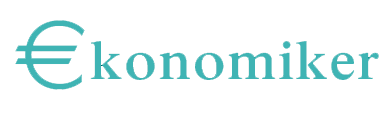